CS 220: Discrete Structures and their Applications
Logical inference
Section 1.11-1.13 in zybooks
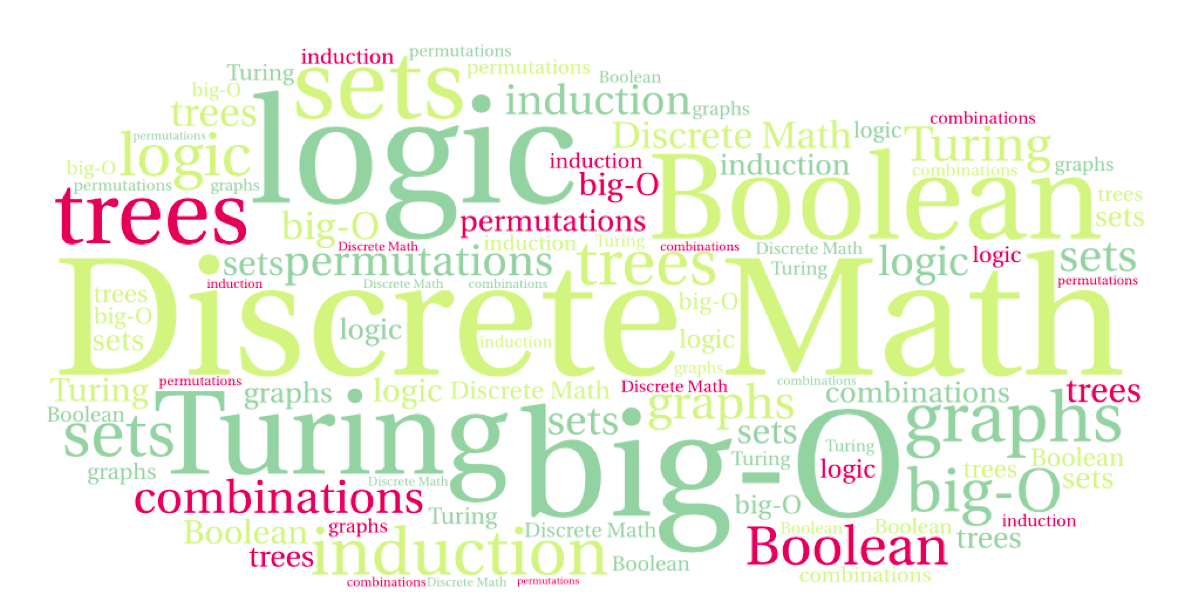 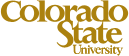 Valid arguments in propositional logic
Consider the following argument:

You need a current password to access department machines

You have a current password

Therefore:
You can access department machines
Valid arguments in propositional logic
We’ll write it in a more formal way:

You need a current password to access department machines
You have a current password

∴You can access department machines
Valid arguments in propositional logic
This is an example of a logical argument that has the form:

  p → q
  p

  ∴q

This is an inference rule is called Modus ponens
Valid arguments in propositional logic
And more generally:

  p1 
  p2 
  .... 
  pn 

  ∴ c


An argument is valid whenever ( p1  p2  ...  pn ) → c is a tautology.
arguments or hypotheses
conclusion
[Speaker Notes: An argument is valid whenever ( p1  p2  ...  pn ) → c is a tautology.]
Verifying argument validity using truth tables
Let’s verify the validity of modus ponens:

p → q
p
∴ q
Verifying argument validity using truth tables
Let’s verify the validity of modus ponens:

p → q
p
∴ q
Verifying argument validity using truth tables
Consider the following argument:

p → q
p  q
∴ q
Verifying argument validity using truth tables
Consider the following argument:

p → q
p  q
∴ q

The argument is valid
because whenever the
hypotheses are true,
the conclusion is true as well.
Verifying argument validity using truth tables
Consider the following argument:

¬p 
p → q 
∴ ¬q

Is it valid?
Verifying argument validity using truth tables
Consider the following argument:

¬p 
p → q 
∴ ¬q

Is it valid?
Example
Let’s prove the validity of the following argument using inference rules:

If it is raining or windy, the game will be cancelled.
The game will not be cancelled.

Therefore, it is not windy.
Example
In propositional logic:
w: It is windy
r: It is raining
c: The game will be cancelled

(r  w) → c
¬c
∴ ¬w
Example
In propositional logic:
w: It is windy
r: It is raining
c: The game will be cancelled

(r  w) → c
¬c
∴ ¬w
Proof:

1.	(r  w) → c	Hypothesis
2.	¬c		Hypothesis
3.	¬(r  w)		Modus tollens, 1, 2
4.	¬r  ¬w		De Morgan's law, 3
5.	¬w		Simplification, 4
Modus tollens
¬q 
p → q	
∴ ¬p
Inference rules
p 
p → q		Modus ponens
∴ q

¬q 
p → q		Modus tollens
∴ ¬p

p		Addition
∴ p  q

p  q		Simplification
∴ p

p 
q		Conjunction
∴ p  q
p → q 
q → r		Hypothetical syllogism
∴ p → r

p  q 
¬p		Disjunctive syllogism
∴ q

p  q 
¬p  r		Resolution
∴ q  r
Validity of inference rules
We can prove the validity of inference rules as well.  Consider Modus Tollens for example:

1.	p → q	Hypothesis
2.	¬p  q	Conditional expressed with with disjunction
3. 	¬q	Hypothesis
4.	¬p	Disjunctive syllogism, 2, 3
[Speaker Notes: Hmm, you use 1 inference to prove the other ….]